Curriculum DevelopmentB.Ed (Homs)SecondarySemester V
Instructor
Mrs.Rakhshanda Naeem
Department of Education P&D
LCWU, Lahore
Unit# 2
Foundations of curriculum Development
Curriculum Foundation
Curriculum foundations are those basic forces that influence and shape the content and organization of the curriculum. Its are the components that influence and control the content and organization of the curriculum.
Foundations of Curriculum development
Philosophical Foundations
Psychological Foundations
Sociological Foundations
Historical Foundations
Philosophical Foundations
Meaning and nature
Philosophy means love of wisdom that derived from two Greek words philo, means love, and sophos, means wisdom
Philosophy is called pursuit of wisdom the study of internal truth, realities and general principles.
Educational Philosophy
Philosophy of education is philosophical study of the purpose, process, nature and ideas of education.
Philosophical foundations
It is concerned with beliefs…
What is real……. Ontology 
What is true……. Epistemology 
What is good….. Axiology
Educational philosophies
Perennialism
Essentialism
Progressivism
Reconstructionalism
Perennialism
Aim of education: 
To cultivate the intellect and educate the rational person
Main focus:
classical subjects, literary analysis, curriculum as constant
Role of teacher:
Teacher assist students to think with reason (develop critical
thinking)
Curriculum:
Use of great books(Bible, Quran, Classic books) and Liberal Arts
Essentialism
Aim of education:
To promote intellectual growth of learners to
become competent
Main focus:
essential skills of 3 R’s ; essential subjects
Role of teacher:
Teachers are sole authorities in the subject area
Curriculum:
Basic subjects(English, science, history, math and foreign language) and cultural literacy is the focus of the curriculum
Progressivism
Aim of education:
To promote democratic social living
Main focus:
Learner centered and outcome based
Role of teacher:
Teacher leads for growth and development of
lifelong learners
Curriculum:
Interdisciplinary and interactive subjects
Reconstructionalism
Aim of education:
To improve and reconstruct society, education
for change 
Main focus:
Present and future trends and issues of national
and international interests 
Role of teacher:
Teacher act as an agent of change
Curriculum:
Global education, school and curricular reform
Psychological Foundations
Psychology is the scientific study of human behavior  and mental process.

Educational Psychology
Educational psychology is the study of how human learns in
educational settings, the effectiveness of educational
Interventions, the psychology of teaching and the social
psychology of schools as organizations
Contribution of psychology in curriculum
Psychology gives insight into:
Child development 
Learning process and theories
Preparation of educational objectives
Characteristics of students
Organization of learning experiences
Methods of teaching
Methods of learning
Sociological Foundations
Sociology is the study of relationship between individual and his/her human environment.

School and society
Society as a source of change
School as agent of change 
Knowledge as an agent of change
Contribution of Sociology
Sociology gives awareness about…
 The values of society
 Media explosion
 New forms of cooperation
 Cultural etc.
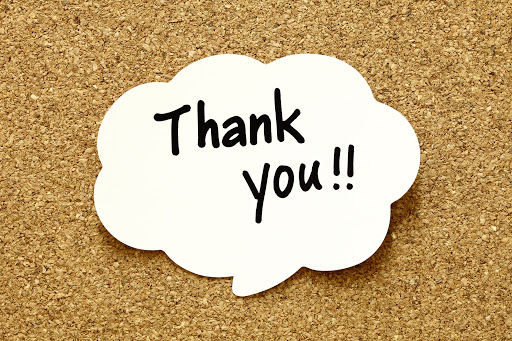